প্রত্যেক মুলমান নর নারীর বিদ্যা শিক্ষা করা ফরজ...
                                                  -আল হাদীস
mywcÖq wkÿv_©xiv AvR‡Ki cv‡V †Zvgv‡`i
¯^vMZg
‡kÖwY: GKv`k I Øv`k
wkÿK cwiwPwZ

‡gvt wgRvbyi ingvb
cÖfvlK
Bmjv‡gi BwZnvm I ms¯‹…wZ
MYD‡`¨vM evwjKv D”P we`¨vjq I K‡jR
‡gvevBj: 01613553361
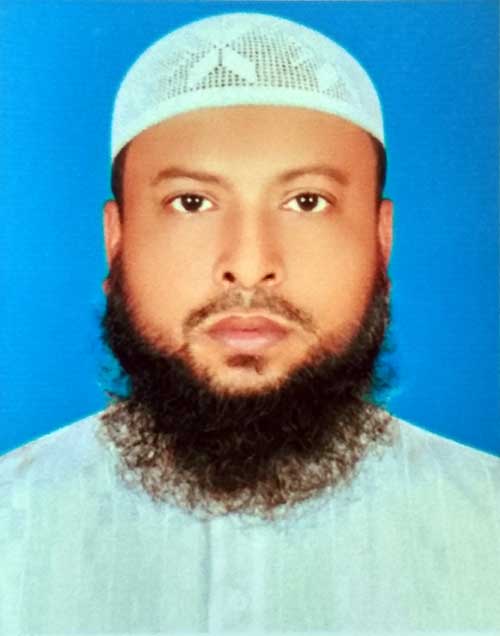 AvR‡Ki Av‡jvP¨ welq
cÖ_g Aa¨vq: cÖvK Bmjvwg Avie
Bmjvg c~e© Avi‡ei f‚-cÖvK…wZK ˆewkó¨, AvenvIqv I Rjevqy
wkÿYdj
GB Aa¨vq †k‡l wkÿv_©xiv-
 Bmjvg c~e© Avi‡ei f‚-cÖvK…wZK ˆewkó¨ m¤ú‡K© eY©bv Ki‡Z mÿg n‡e|
 Bmjvg c~e© Avi‡ei AvenvIqv I Rjevqy m¤ú‡K© eY©bv w`‡Z cvi‡e|
cÖvPxb Avie DcØx‡ci f~-cÖvK…wZK ˆewkó¨
cÖv_wgK eY©bv
	f~cÖK…wZi w`K w`‡q Avief~wg wmwiqv I †g‡mvc‡Uwgqvi giæ AÂ‡ji Ask wQj| f~ZvwË¡K‡`i g‡Z, Avie f~wgi wKQz Ask mvnviv giæf~wgi Ask wQj| Avie DcØxcwU cwðg w`K †_‡K c~e© w`‡K µgk Xvjy| †jvwnZ mvM‡ii Zxie¨vcx GKUvbv ce©Zgvjv Avie AÂj‡K †giæ`Û ejv nq|
f~cÖvK…wZK ˆewk‡ó¨i ZviZg¨Zvi Abymv‡i Avie DcØxc‡K wZb fv‡M fvM Kiv hvq|
Avie DcØxc
giyAÂj
cvnvwo AÂj
De©i AÂj
giæAÂj
Avi‡ei cÖvq GK-Z…Zxqvsk ï®‹ evjyKvc~Y© Abye©i giæf~wg|
Avi‡ei GB giæf~wg AÂj‡K wZbfv‡M fv‡M Kiv n‡q‡Q|
giæAÂj
Avj bdy`
Avj `vnbv
Avj nviivn
Avj bdz`1) GwU mv`v I jvj‡P evwjhy³ AÂj| 2) DËi Avi‡ei cÖvq mgMÖ AÂj Avj bdz‡`i AšÍM©Z| †Kv_vI DuPz wXwe Aevi †Kv_vI ev evwjqvwo‡Z cwiYZ n‡q GK we¯ÍxY© AÂj Ave„Z K‡i †i‡L‡Q| 3) GB giæf~wgi cÖvPxb bvg Avj evw`qv| kxZKv‡j KLbI KLbI e„wócvZ n‡j G AÂj Z…Y-¸j¥ Øviv Av”Qvw`Z _v‡K|4) `y-GKwU giæ`¨v‡bi d‡j G AÂjwU hvhvei †e`yCb‡`i Rb¨ PviYf~wg n‡q D‡V|
Avj `vnvbv1) Avj `vnvbv A_© jvjf~wg| 2) DË‡i Avj bdz` †_‡K `wÿ‡Y Avj-ive-Avj-Lvwj(dvuKv AÂj) ch©šÍ we¯Í…Z jvj evwjc~Y© AÂj Avj `vnvbv bv‡g cwiwPZ|  3) Avi‡ei me‡P‡q e„nËg GB giæf~wgwU `wÿY-c~e©w`‡K GK weivU eµ‡iLv eivei 600 gvB‡ji †ewk we¯Í…xY©| 4) cyiv‡bv gvbwP‡Î Avj `vnvbv mvaviYZ ÒAvj-ive-Avj-LvwjÓ (dvuKv AÂj) bv‡g AwfwnZ Kiv n‡q‡Q|
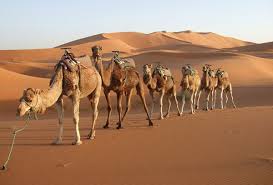 Avj nviivn1) Avie DcØx‡ci ga¨ I cwðgvs‡k Aew¯’Z †XD‡Zvjv I we`xY© jvfvq XvKv, †e‡j cv_ihy³ AÂj n‡jv Avj nviivn|2) cÖPÛ Mig I Abye©iZvi Rb¨ G AÂj emev‡mi Abyc‡hvMx|
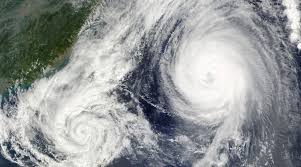 cvnvwo AÂj
Avie DcØxc GKwU wekvj I we¯Í…Z gvjf~wg| 
G DcØx‡ci cwðg cÖvšÍ Ab¨vb¨ Ask ev AÂj n‡Z A‡bK DuPz| 
Avie DcØxc cwðg w`K n‡Z c~e©w`‡K µgwb¤œ Xvjy f~wg Øviv MwVZ| 
GB Xvjy f‚wg mgy`ªc„ô n‡Z 400 †_‡K 6000 dzU DuPz (h_vµ‡g 1218 I 1819 wgUvi)| 
GB ce©Z ‡kªwY DËi w`‡K wgwWqv‡b 9000 dzU I `wÿ‡Y Avj B‡q‡g‡b 14000 dzU ch©šÍ DuPz| 
B‡q‡gb cÖ‡`‡ki DuPz ce©Z †kÖwY‡K ÒRejyj B‡q‡gbÓ ejv nq|
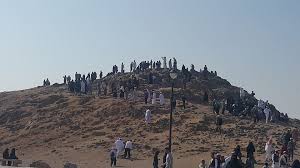 De©i AÂj
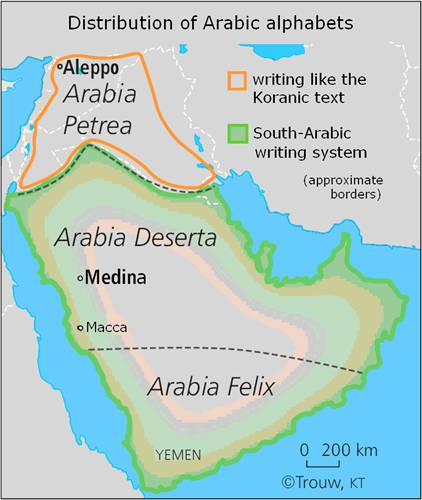 Avi‡e †fŠ‡MvwjK Ae¯’vi w`‡K `„wócvZ Ki‡j †`Lv hvq †h cÖvq mgMÖ Avie AÂj giægq|

†nRvR, bR` Ges Avj Avnmv cÖ‡`k wb‡q Avie †`k MwVZ| †nRvR cÖ‡`k Avi‡ei †K›`ª¯’‡j Aew¯’Z| g°v, Zv‡qd I gw`bv GB wZbwU AÂj wb‡q †nRvR cÖ‡`k MwVZ| g~jZ g°vi PZzw`©‡Ki f~LÛB †nRvR bv‡g cwiwPZ|

nvRivgvDZ, B‡q‡gb I Igvb wb‡q `wÿY Avie MwVZ| G GjvKv¸‡jv Avi‡ei De©i AÂj bv‡g cwiwPZ| G De©i f‚L‡Û Kwd, bxj, †Lryi, kvK-mewR I wewfbœ cÖKvi dj I dmj Drcvw`Z nq| B‡q‡gb A_© myLx ev †mŠfvM¨evb| B‡q‡gb I `vi cvk¦eZ©x Aâj¸‡jv K…wl Drcv`b, e¨emv-evwYR¨, De©if‚wg, AbyK‚j AvenvIqv, cÖPzi e„wócvZ, wewPÎ cb¨m¤¢vi I ab-m¤ú‡`i †K›`ªf‚wg nIqvq cÖvPxbKv‡j GB AÂj¸‡jv‡K myLx Avief~wg ev †mŠfv‡M¨i Avie ev Arabia Felix ejv nZ|
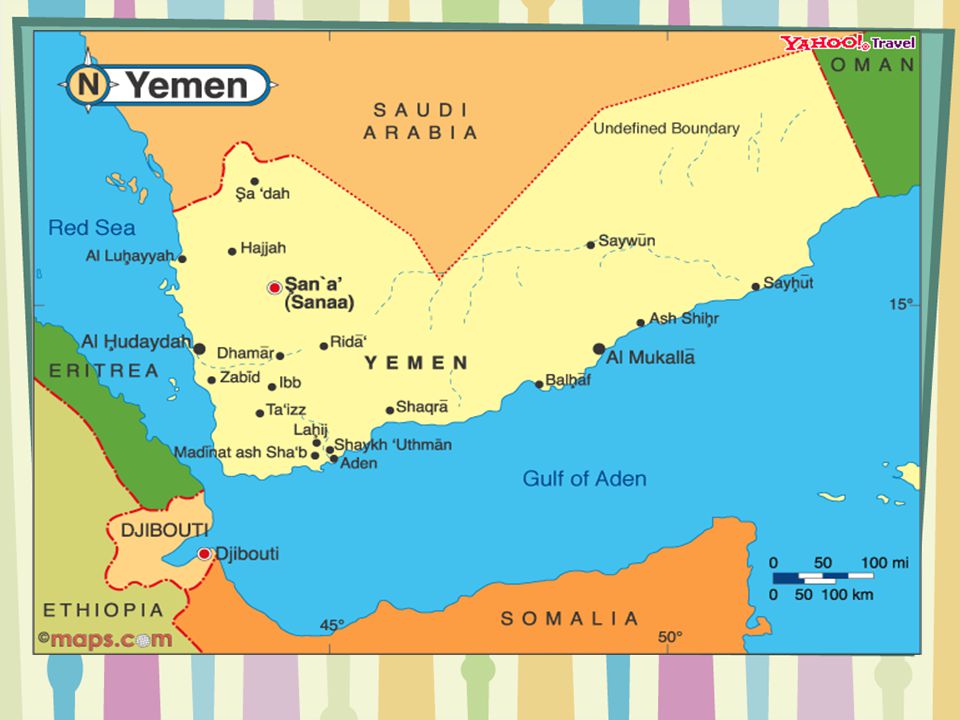 AvenvIqv I Rjevqy
Avie DcØxcwU AZ¨šÍ ky®‹ I MÖx®§ cÖavb †`k¸‡jv Ab¨Zg| c~e© I cwð‡g mgy`ª‡ewóZ n‡jI ‡mB Rjivwk GLvbKvi f~wg wm³ Ki‡Z cv‡i bv, KviY Avief~wg AwaKvskB Avwd«Kv I Gwkqvi e„wónxb wecyj cÖvšÍi| ZvB AvenvIqvi Abve„wói iæÿZvi cÖvej¨B †ewk| `wÿY mgy`ª †_‡K ¯^vfvweK Kvi‡YB Rjevnx †ga D‡V, wKš‘ giæi evjySo (mvBgyg) Zv evZv‡mB ï‡l †bq| d‡j †mB †gN Avi‡ei cÖZ¨šÍ Rjxq ev®ú Avi Aewkó _v‡K bv|

nvRivgvDZ, B‡q‡gb, Igvb cÖf…wZ DcK~jeZx© AÂ‡j mvgb¨ e„wócvZ nq| Pv‡li Dc‡hvMx B‡q‡gb I Avmxi cÖ‡`k| B‡q‡g‡bi AvaywbK ivRavbx mvbv mgy`ªc„ô n‡Z 700 dzU (213.36 wgUvi) D‡”P Aew¯’Z Ges GwU Avi‡ei Ab¨Zg my›`i I ¯^v¯’Ki ¯’vb| mgMÖ Avie †`‡ki †Kv_vI †bŠ cwien‡bi Dc‡hvMx b`-b`x †bB| GB Rb¨ Avi‡ei AwaevmxMY †bŠhv‡bi cwie‡Z© D‡Ui evnb †e‡Q wb‡q‡Q| D‡Ui wc‡V P‡o Zviv GK cÖ‡`k n‡Z Ab¨ cÖ‡`‡k e¨emv-evwY‡R¨i Rb¨ hvZvqvZ K‡i|
g~j¨vqb
1| Avi‡ei giæ AÂj‡K Kq fv‡M fvM Kiv hvq?
2| ‡nRvR cÖ‡`k KqwU kni wb‡q MwVZ?
3| Avi‡ei †Kvb giæf~wgi cÖvPxb bvg Avj evw`qv?
4| ÒAvj ive Avj LvwjÓ A_© wK?
5| ÒRejyj B‡q‡gbÓ wK?
6| ÒmvBgyg wK?
evwoi KvR
1| myLx Avie ev Arabia Felix ej‡Z wK eyS? e¨vL¨v Ki|
2| Avi‡ei e„nËg giæf‚wgi f‚-cÖvK…wZK ˆewk‡ó¨i eY©bv `vI|
ab¨ev`